６５周年記念事業　
 ひめじＳＤＧｓまちづくりプロジェクト～挑戦しよう！姫路から拡がる無限の未来～
エントリーシート
応募期間／２０２１年６月１２日～２０２１年８月８日
提出方法／エントリーシートを添付してメールで提出（送信先：himeji.sdgs.2021@gmail.com）
　　　　　　（ファイル名変更　es_名前　⇐名前の部分に個人名又はチーム名を入れる）
　　　　　　　※手書きをスキャンして添付いただいても構いません。
●　応募者　　チーム名（　　　　　　　　　　　　　　　　　　　　　　）※複数の場合あれば記入
　　　　　プロジェクト名（　　　　　　　　　　　　　　　　　　　　　　）
※複数人の場合は、代表者のみの連絡先でも構いません。書ききれない場合はページを足してください。
　HP掲載時はイニシャルorチーム名・職業のみ記載されます。
　記載いただいた個人情報は本事業のみに使用します。
名前（　　　　　　　　　）
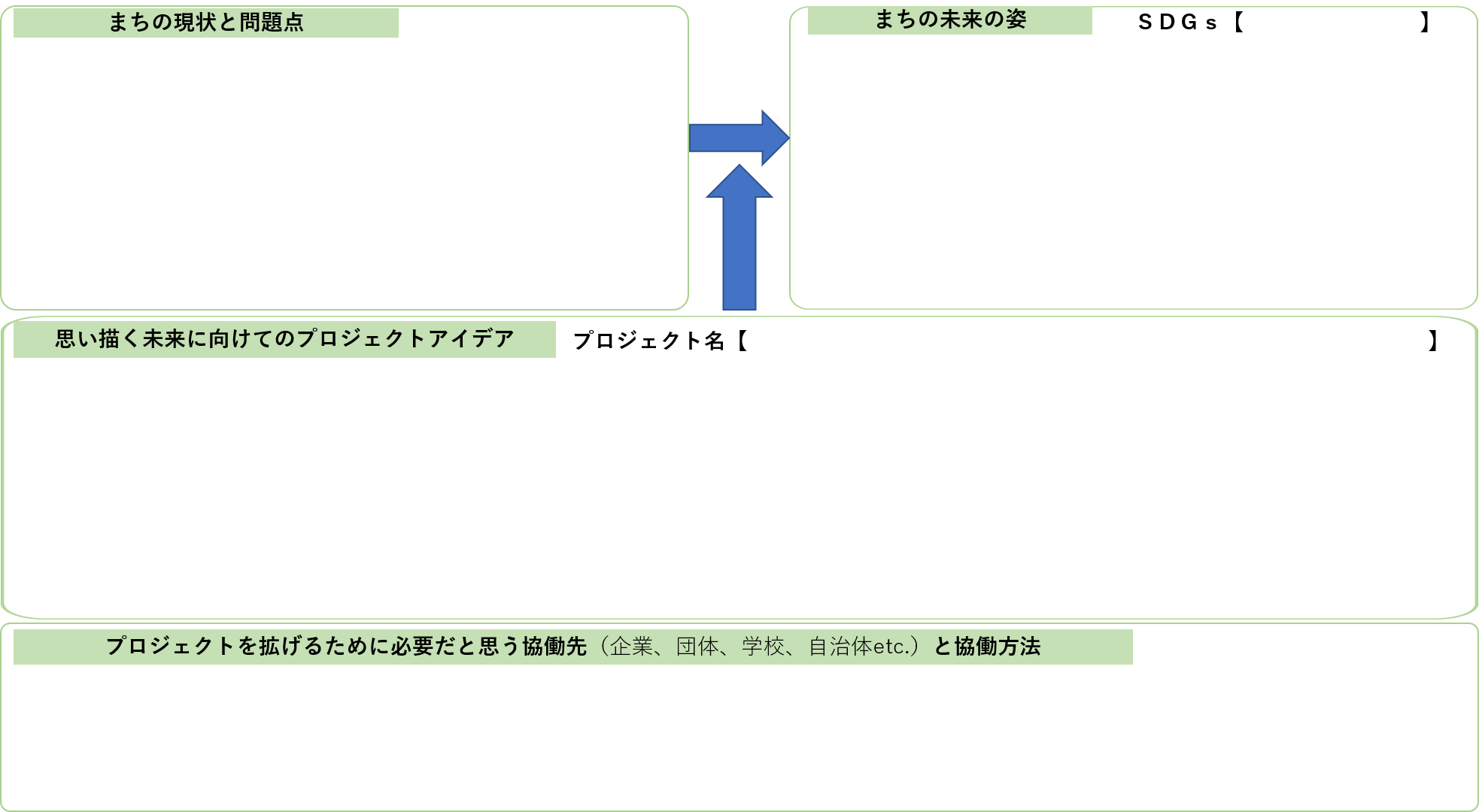 複数で考えた場合は名前はチーム名でもかまいません。⇒名前（　　　　　　　　　）
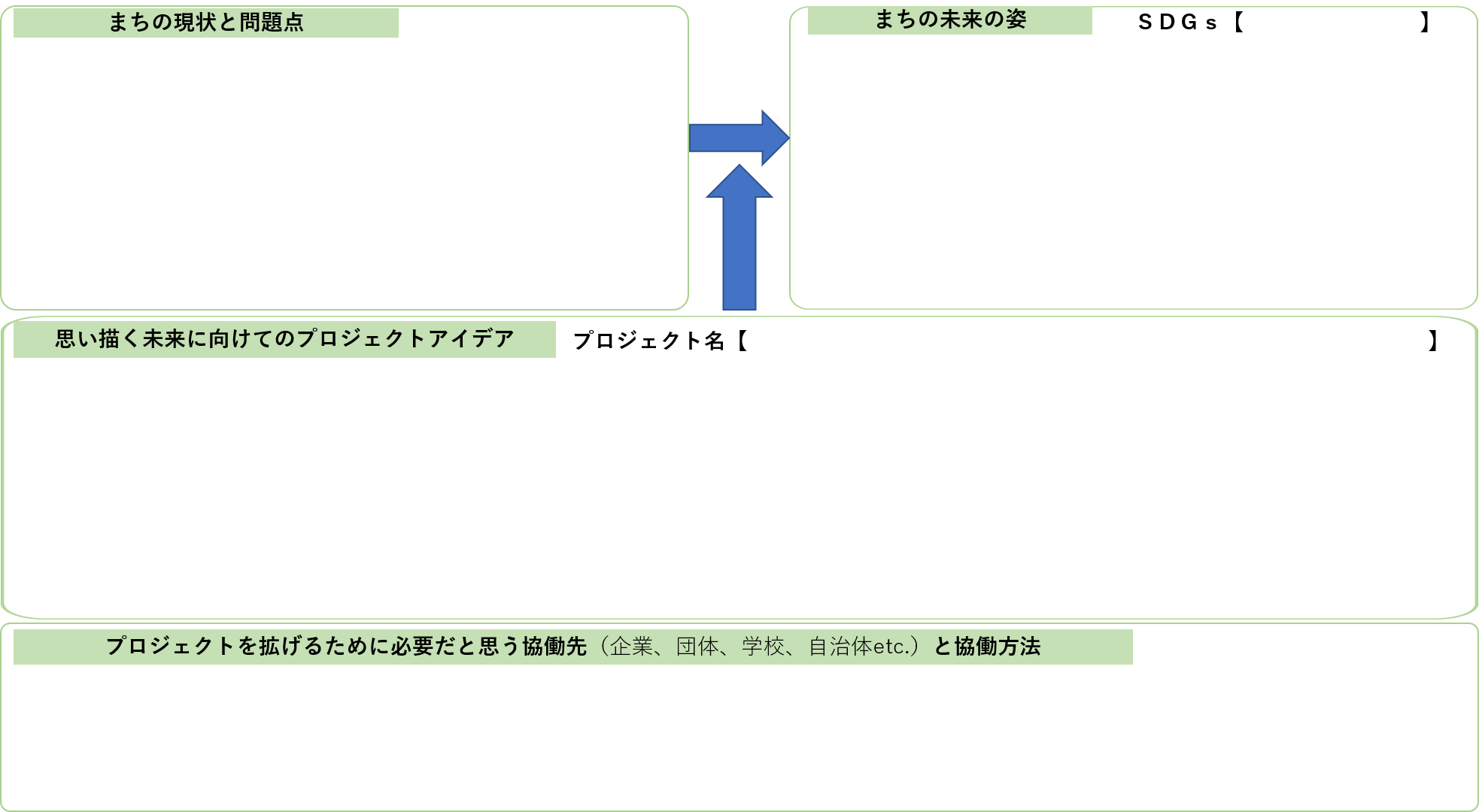 記入方法
取り組もうと思った課題、問題点は？
それを問題だと考えるようになったきっかけは？
根拠となる数字データ

など、自分で見たり、調べてわかったことなどを、具体的にわかりやすく記入してください。
右上にＳＤＧｓゴールを記入してください。

課題解決の先にみる私たちの未来のまちの姿や私たちの生活はどのようになっているかなどを想像し記入してください。
右上にプロジェクト名を記入してください。プロジェクトの内容を表し、見る人の興味を引くような魅力的な名前を考えてみましょう。

プロジェクトアイデアは上記の「現状の問題点」を自分たちの考える「未来の姿」に近づけるための具体的なものを記入してください。

多くの共感を得られる、継続性があるなど、自分のプロジェクトの他には無い特徴、アピールポイントも記入してください。
プロジェクトが実施でき、多くの人を巻き込みながら拡がっていくために必要だと考える協働先を考えてみましょう。
具体的な企業名でなくても、業種、職業などでも。
いくつ書いてもかまいません。
その協働先がどのように連携することで効果的に拡がるかも考えてみましょう。
協働先などの記入が難しければどのように拡がってほしいかを記入してください。